CIE 1931 Color Coordinate System
Εισαγωγή στο CIE 1931:

Το χρωματικό διάστημα CIE 1931 είναι ένα από τα πρώτα μαθηματικά ορισμένα χρωματικά διαστήματα. Αναπτύχθηκε από τη Διεθνή Επιτροπή Φωτισμού (CIE) το 1931.

Διάγραμμα Χρωματικότητας:

Το διάγραμμα CIE 1931 χαρτογραφεί την αντίληψη του χρώματος στον άνθρωπο σε έναν δισδιάστατο χώρο.
Άξονες: x (κόκκινο), y (πράσινο), και ένας υπονοούμενος z (μπλε, που προκύπτει από τα x και y).

Χαρακτηριστικά:

Κύρια Χρώματα: Ορίζονται με βάση τρία κύρια: X, Y και Z.
Χρωματικό Πεδίο: Το σχήμα πέταλου αντιπροσωπεύει το χρωματικό πεδίο της ανθρώπινης όρασης.
Σημείο Ίσης Ενέργειας: Το κεντρικό σημείο (0.33, 0.33) αντιπροσωπεύει το λευκό φως.
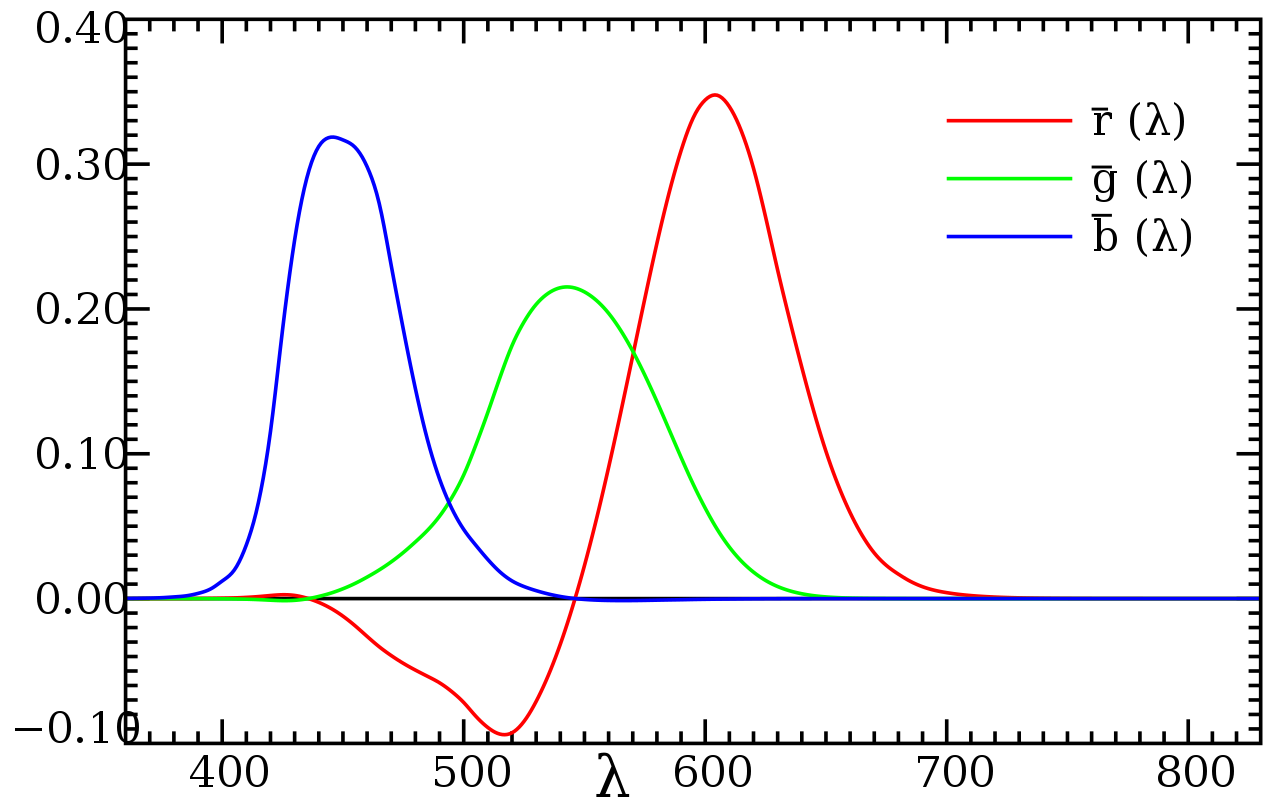 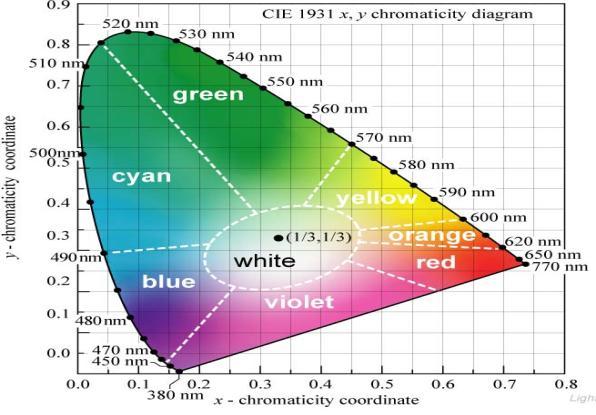